Русский язык
ТЕМА: Сложное синтаксическое целое как компонент текста.
ЗАДАНИЕ К УРОКУ
Изучите материал урока
Законспектируйте новые для вас понятия
Выполните задание (слайд 21)
Сложное синтаксическое целое (ССЦ) – это сочетание нескольких предложений, которые тесно взаимосвязаны по смыслу и синтаксически. 
ССЦ – не что иное, как микротекст. 
Организация микротекста является стабильной, она зависит от содержания, стиля, авторской манеры.
Характерной особенностью ССЦ является то, что внутри него от предложения к предложению можно задать смысловой вопрос, а от последнего предложения предыдущего ССЦ к первому предложению последующего ССЦ вопроса задать нельзя.
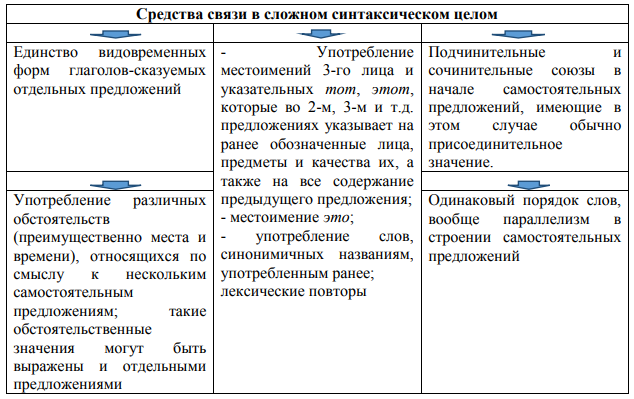 «Структурные средства ССЦ»
К структурным средствам организации самостоятельных предложений в составе сложных синтаксических целых относятся: 
союзы в присоединительном значении; 
личные местоимения 3 лица, 
указательные местоимения, наречия, обстоятельственные сочетания, которые в последующих предложениях указывают на ранее обозначенные предметы, лица, качества, а также на содержание предыдущих предложений; 
модальные слова; 
порядок слов; 
соотнесённость видо-временных форм глаголов-сказуемых (главных членов); 
возможная неполнота отдельных предложений.
Отличие ССЦ от сложного предложения и абзаца
От сложного предложения (в том числе и многочленного) сложное синтаксическое целое отличается менее тесной связью между частями, их формально-синтаксической самостоятельностью. Однако эти качества не мешают компонентам сложного синтаксического целого объединяться в смысловое и даже структурное единство, что и позволяет выделять эту единицу в синтаксисе.
Отличие ССЦ от сложного предложения и абзаца
Абзац, в отличие от ССЦ, является не структурно –семантической, а стилистически-композиционной единицей. Абзацы, состоящие из нескольких предложений, часто совпадают по своим границам с ССЦ. Также в один абзац может входить несколько ССЦ.
Средства связи в ССЦ
Структурные особенности ССЦ
Смешанный тип
Структурные особенности ССЦ
Сложные синтаксические целые обычно построены по модели: 
зачин – развитие темы – концовка.

В роли зачина, как правило, выступает первое предложение 
(или часть предложения). Оно обозначает тему, которая раскрывается в последующих предложениях, связанных друг с другом цепной или параллельной связью. В структурном отношении зачин обладает наибольшей степенью самостоятельности, например:
Служил на Кавказе офицером один барин (Л.Н. Толстой); 
Однажды человек десять наших офицеров обедали у Сильвио (А.С. Пушкин); 
Марта 25 числа случилось в Петербурге необыкновенно странное происшествие (Н.В. Гоголь).
Структурные особенности ССЦ
Концовка завершает сложное синтаксическое целое. В ней может использоваться союз и в заключающем или присоединительном значении, а также союзы а, но, да. 
Завершать ССЦ могут также восклицательные или вопросительные предложения, вводные слова, прямая речь и т.д.
Интонация ССЦ характеризуется относительно равномерным понижением голоса в конце каждого предложения, относительно одинаковыми паузами между предложениями, значительным понижением тона и большой паузой в конце сложного синтаксического целого.
Примеры:
1. Буря бушевала над Петербургом, как возвращённая молодость. Редкий дождь хлестал в окна. Нева вспухала на глазах и переливалась через гранит. Люди пробегали вдоль домов, придерживая шляпы. Ветер хлопал чёрными шинелями. Неясный свет, зловещий и холодный, то убывал, то разгорался, когда ветер вздувал над городом полог облаков 
(К. Паустовский).
Все предложения описывают одновременно происходящие события и объединены общей микротемой «Буря над Петербургом». Каждое предложение лексически самостоятельно. Объединяющим началом отдельных предложений является смысловое единство – соотношение общего (Буря бушевала) и частного (Нева вспухала и переливалась, люди пробегали, ветер хлопал и т.д.) в описании картины.
«Структурные средства ССЦ»
К структурным средствам связи предложений относятся: 
параллелизм строения предложений: двусоставность, одинаковый порядок расположения главных членов: 
буря бушевала, дождь хлестал, Нева вспухала и переливалась, люди пробегали, ветер хлопал, свет убывал, разгорался, ветер вздувал;
- совпадение видо-временных форм глаголов-сказуемых: бушевала, хлестал, вспухала, переливалась, пробегали, хлопал, убывал, разгорался, вздувал – формы несовершенного вида, прошедшего времени.
Примеры:

2. Весна пришла, как всегда, ранним утром. Появилась она на бревенчатой стене мезонина квадратом оранжевого и тёплого на ощупь солнечного света. И не замеченная во время долгой зимы капля смолы в щели бревна заискрилась в это утро, как топаз 
(К. Паустовский).

В приведённом отрезке текста три самостоятельных предложения, которые объединены общей для них микротемой «Приход весны»: в первом предложении сообщается о приходе весны, в последующих говорится о признаках её появления.
Структурными средствами связи предложений являются:
- личное местоимение 3 лица она во втором предложении заменяет употреблённое в первом предложении существительное весна. Второе предложение без первого неконкретно, т.к. местоимение она может указывать на широкий круг предметов, явлений;
- повторяется форма одного слова (утром, утро);
- указательное местоимение это (утро) в третьем предложении указывает на утро, о котором речь шла ранее. Последнее предложение неопределённо без предыдущих, т.к. без них неясно, каким было это утро;
- порядок следования главных членов прямой и обратный (весна пришла, появилась она, капля заискрилась);
- единый модально-временной план предложений, т.к. все глаголы-сказуемые употреблены в форме совершенного вида, прошедшего времени (пришла, появилась, заискрилась);
- союз и в третьем предложении употреблён в присоединительном значении.
Зачин
Большую роль в структуре сложного синтаксического целого играет первое предложение - зачин. 
Оно «дает» тему, которая раскрывается последующими компонентами единства. В структурном отношении первое предложение строится свободно и вполне самостоятельно. Зато все последующие оказываются структурно связанными (порядок слов, видо-временные формы глаголов, интонация и, отчасти, лексический состав подчинены предложению-зачину).
Предложение-зачин в ССЦ несет основную информацию. Будучи объединенными друг с другом в связном тексте, зачины составляют его содержательную канву.
Основные функциональные типы ССЦ
1. Статистические преимущественно описательного характера – предназначены для характеристики явлений природы, предметов, лиц путём перечисления их признаков (пейзажные, портретные) 
2. Динамические преимущественно повествовательного характера – представление о развитии описываемых событий, об их последовательности. 
ССЦ типа рассуждения – чётко выделяются три части: 
1)тезис; 2) доказательство; 3) вывод.
3. Смешанные типы.
План целостного анализа текста
1. Тема, основная мысль микротекста.
2. Стиль и тип речи.
3. Смысловая связь предложений в ССЦ.
4. Образные средства языка, используемые писателем для выражения своих мыслей.
5. Морфологические средства связи в ССЦ (преобладание каких частей речи вы наблюдаете и какова их смысловая нагрузка).
6. Синтаксический анализ микротекста.
7. Интонация высказывания.
Обобщение изученного
Согласны ли вы, что знание ССЦ внимательному читателю поможет разобраться в прочитанном тексте?
Работа с деформированным текстом
1. Определите, что перед вами: текст или набор предложений.
2. Попробуйте восстановить текст и записать его в тетрадь.

	
(1)А теперь, в 9-м классе, мы будем говорить (и, возможно, даже спорить) о судьбе пушкинских героев Евгения Онегина и Татьяны Лариной... 
(2)Пушкин входит в наше сознание с раннего детства, со сказок, которые мы знаем наизусть, не задумываясь о том, что их кто-то сочинил: казалось, что они существовали всегда, что они просто часть нашего мира, а у него нет начала и нет конца. 
(3)Хотелось бы верить, что Пушкин навсегда останется с вами, потому что он неисчерпаем, как неисчерпаема сама жизнь. 
(4)А потом в нашей жизни появляются чудесные пушкинские строки о природе, начинают интересовать и волновать его стихи о любви...
СПАСИБОЗАУРОК